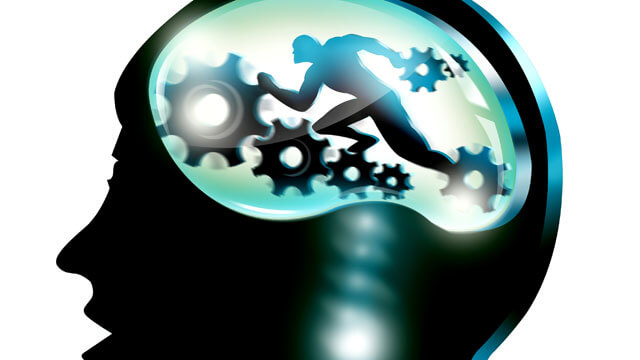 ZACZNIJ OD GŁOWY
Alicja Jardzioch
psycholog sportu, trener mentalny
mgr wychowania fizycznego
trener II klasy w pływaniu
oligofrenopedagog
Obszary działania psychologa sportu
Zarządzanie stresem i presją
Kontrola reakcji 
w sytuacjach stresowych
Zarządzanie emocjami
Budowanie pewności siebie
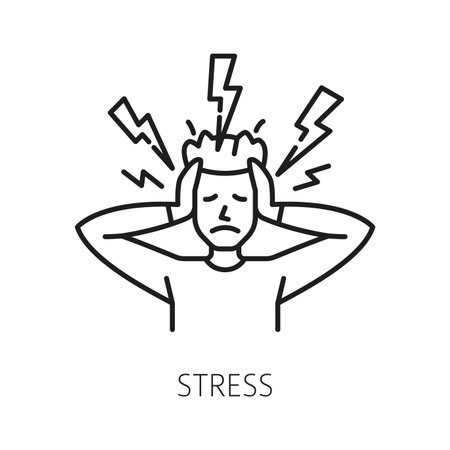 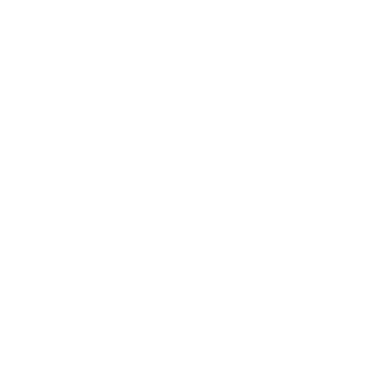 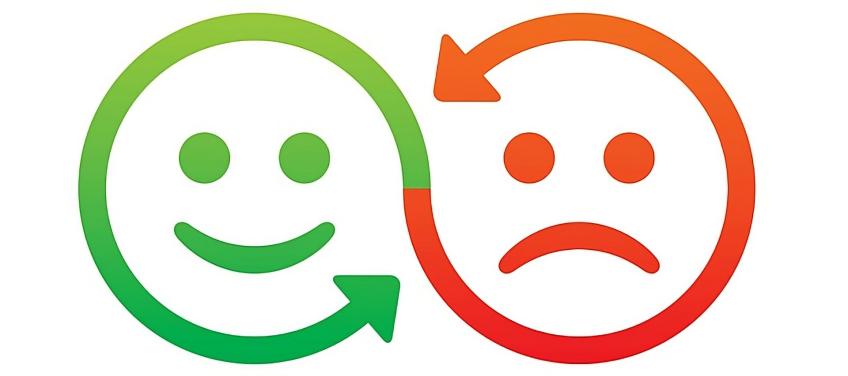 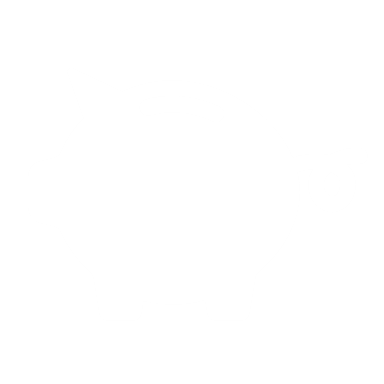 Trening mentalny
Trening oddechowy
Umysł sportowca
Budowanie motywacji
Techniki przedstartowe
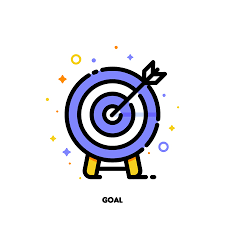 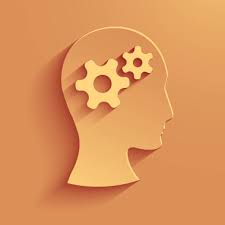 Cele krótko- i długoterminowe
Trening wizualizacji
Prawidłowe wyznaczanie celów
Poprawa koncentracji i uwagi
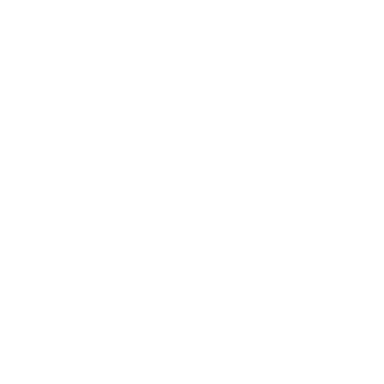 Konsultacja psychologiczna indywidualna
Dla zawodników  Miejskiego Klubu Pływackiego w Szczecinie , powyżej 14 roku życia –  pierwsza
     konsultacja bezpłatna, sesja trwa około 50 minut.
 Dla zawodników poniżej 14 roku życia – konsultacje płatne, sesja trwa około 50 minut.
 Dla zawodników poniżej 12 roku życia, - konsultacje płatne, sesja trwa około 40 minut.
Dla rodziców zawodników  -  konsultacje płatne, sesja trwa około 60 minut. 

  Kontakt:
Nr telefonu 609 658 412
Mail : jalka.1@wp.pl

Zapraszam